Pojištění Exportu na Ukrajinu
JUDr. MAREK DLOUHÝ
11. 10. 2023
BUSINESS DEN UKRAJINA
Historie podpory vývozu na Ukrajinu
Struktura pojištěného vývozu na Ukrajinu
od roku 2017
* Pozn.: Akruálně vyjádřený výnos.
pojištěný vývoz na UkrajinuDLE TYPU
od roku 2017
Počet smluv uzavřených na Ukrajinu
od roku 2017
EGAP PLUS
POJIŠTĚNÍ PRO EXPORTNĚ ORIENTOVANÉ PODNIKY
Fond Ukrajina
Fond Ukrajinazákladní podmínky
Fond Ukrajinazákladní podmínky
Další podmínky
pozitivní zkušenosti s vývozcem a dovozcem,
dovozce se nachází v době pojištění mimo válečnou zónu, stejně tak není dotčen způsob dopravy,
spoluúčast ve standardní výši daného pojistného produktu

Vyhodnocení pojistitelnosti ukrajinského dlužníka bude probíhat dle standardní interní metodiky EGAP na základě účetních výkazů za poslední 3 ukončená účetní období (při posuzování rizika bude abstrahováno od aktuálního teritoriálního rizika Ukrajiny)

Vzhledem k devizové regulaci na Ukrajině bude požadováno doložení skutečnosti, že kupující/dlužník má oprávnění ukrajinských úřadů hradit své závazky do zahraničí/ČR
24žádostí
Fond Ukrajinastatistika k 6.10.2023v mil. Kč
Zemědělské stroje
Čaje
Potraviny
Hnojiva
Spotřební elektronika
Hutnické výrobky
Keramika
Kovy, slitiny
Fond Ukrajinazákladní podmínky
Další podmínky
pozitivní zkušenosti s vývozcem a dovozcem,
dovozce se nachází v době pojištění mimo válečnou zónu, stejně tak není dotčen způsob dopravy,
spoluúčast ve standardní výši daného pojistného produktu

Vyhodnocení pojistitelnosti ukrajinského dlužníka bude probíhat dle standardní interní metodiky EGAP na základě účetních výkazů za poslední 3 ukončená účetní období (při posuzování rizika bude abstrahováno od aktuálního teritoriálního rizika Ukrajiny)

Vzhledem k devizové regulaci na Ukrajině bude požadováno doložení skutečnosti, že kupující/dlužník má oprávnění ukrajinských úřadů hradit své závazky do zahraničí/ČR
Fond Ukrajina
Žádejte ONLINE
www.egap.cz





nebo nás kontaktujte
akvizice@egap.cz
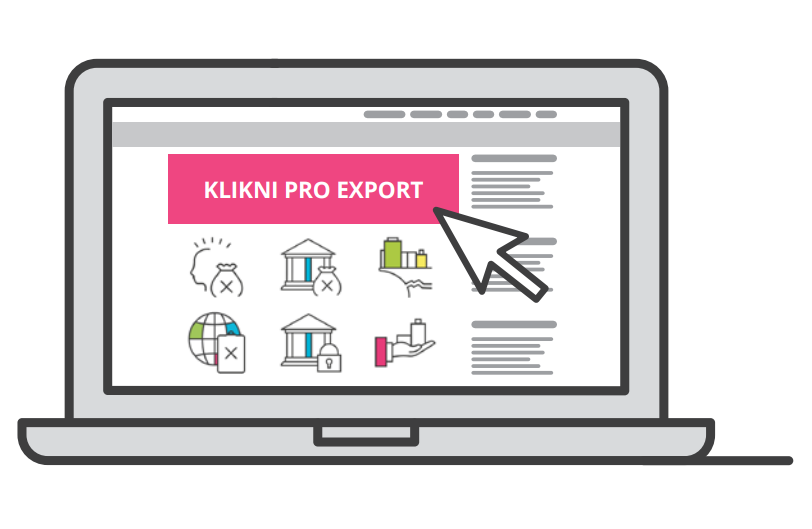 Děkuji Vám za pozornost
JUDr. Marek Dlouhý
dlouhy@egap.cz